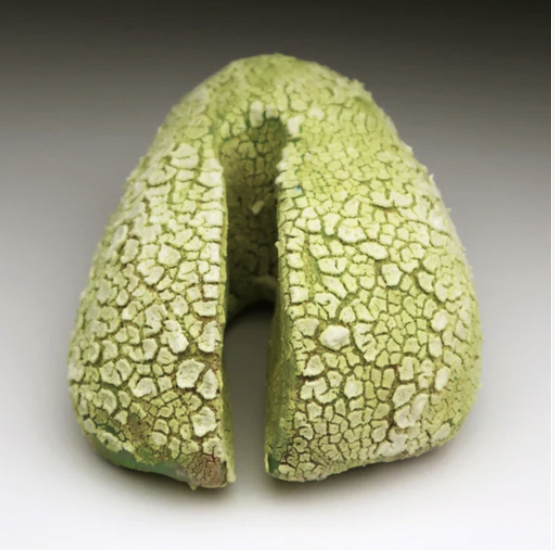 “Kolks”
By Division 4
Art inspired by New Brunswick Artist Darren Emenau
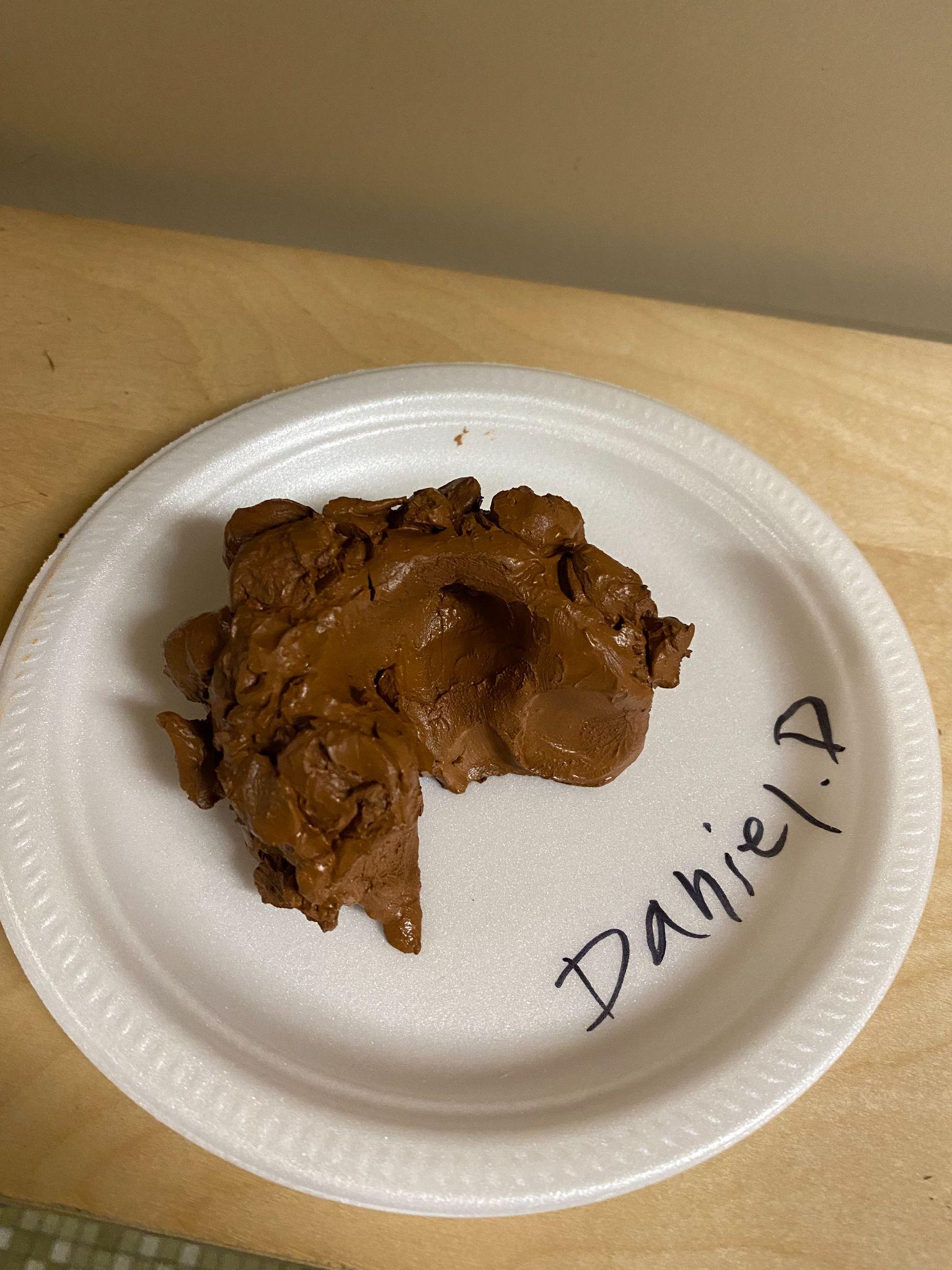 Finished Art Piece 
Coming Soon!
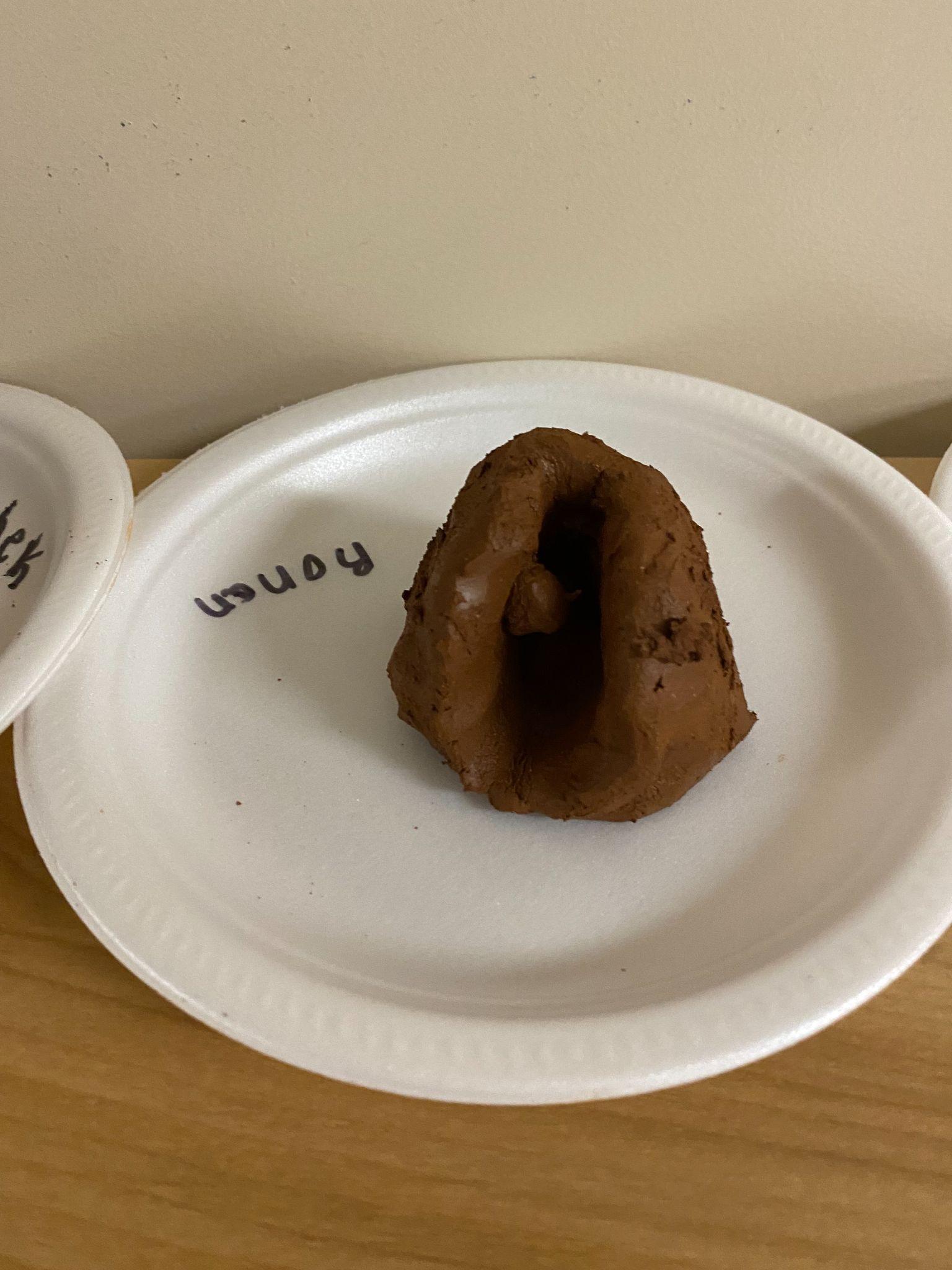 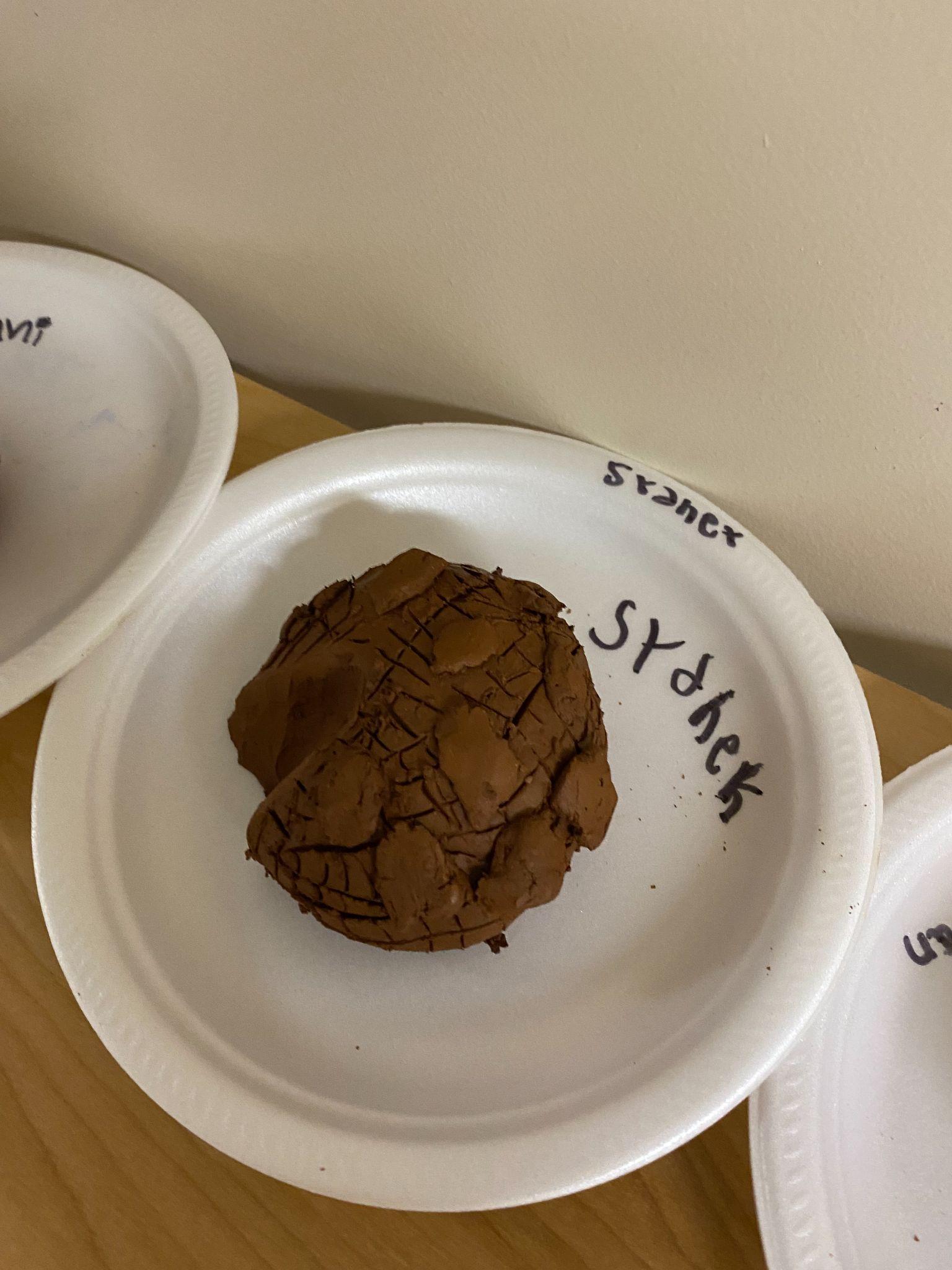 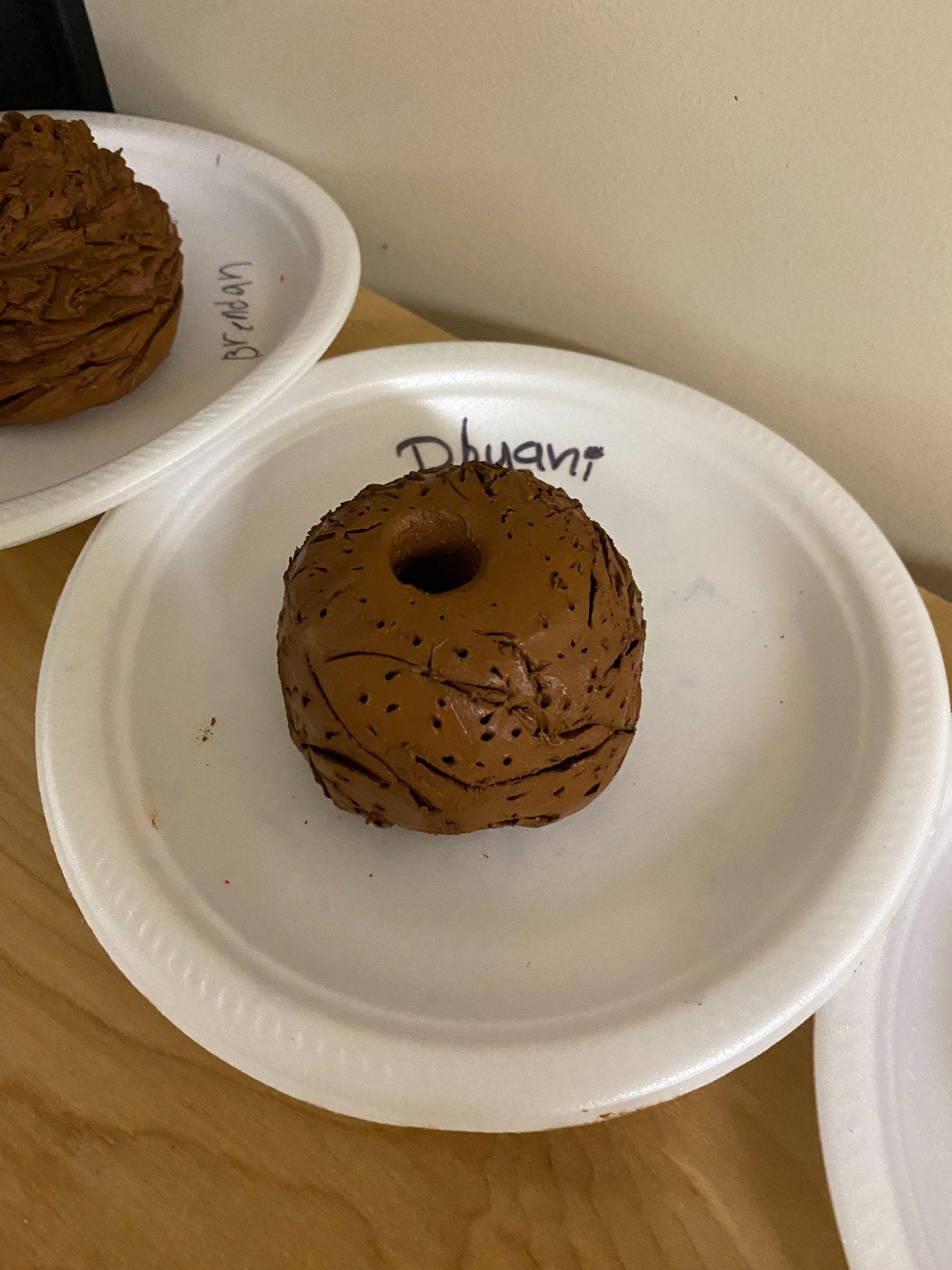 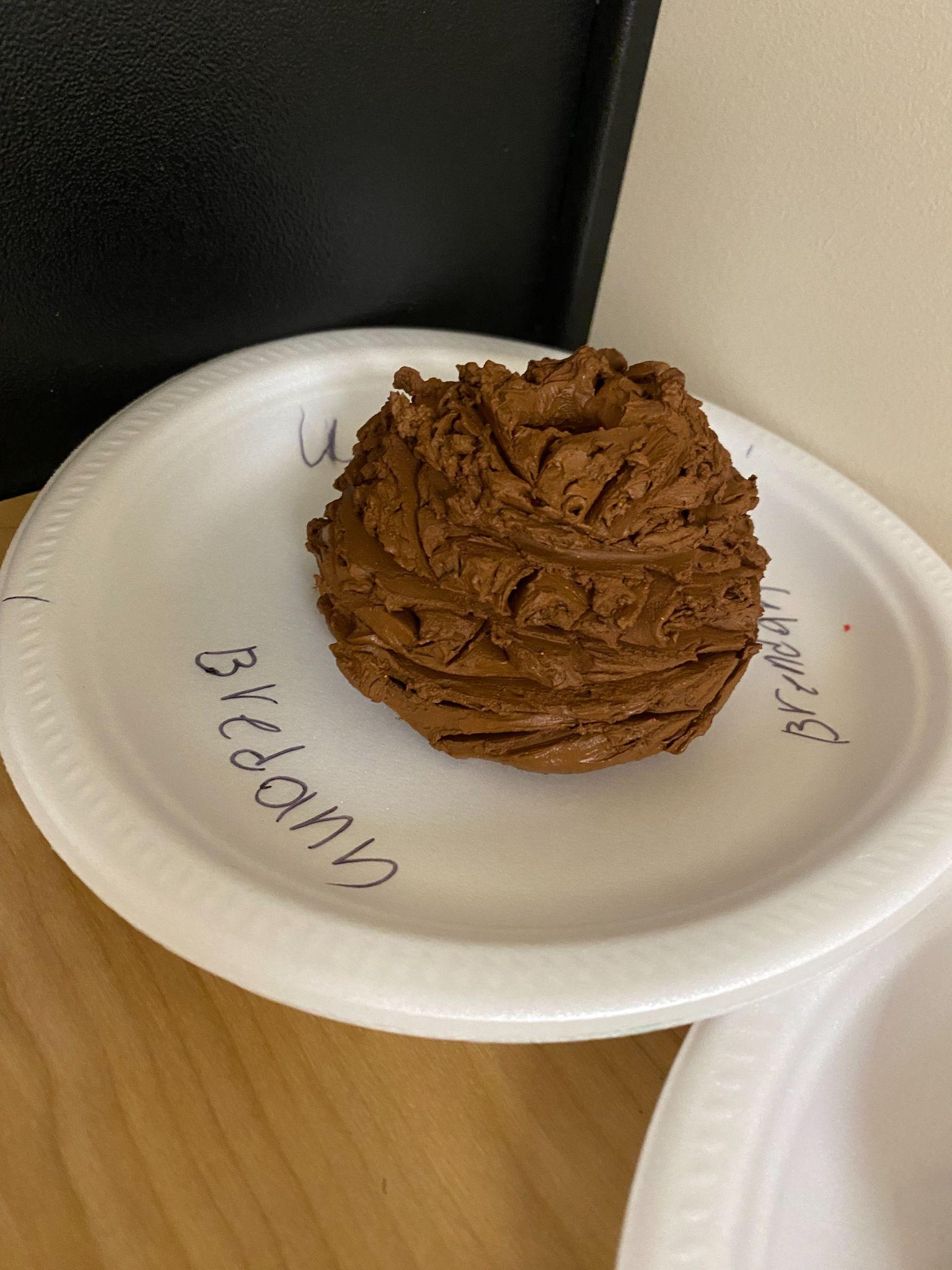 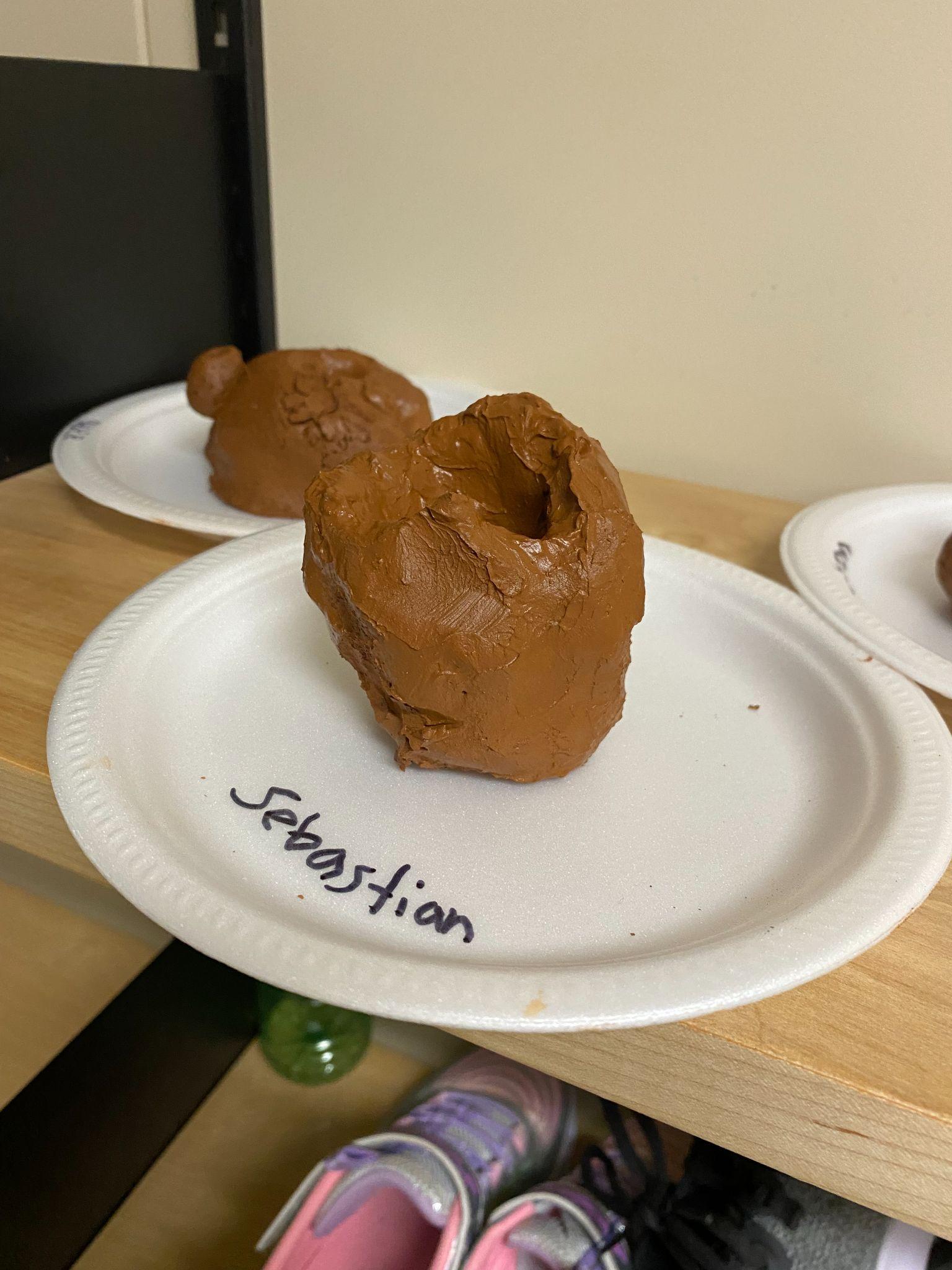 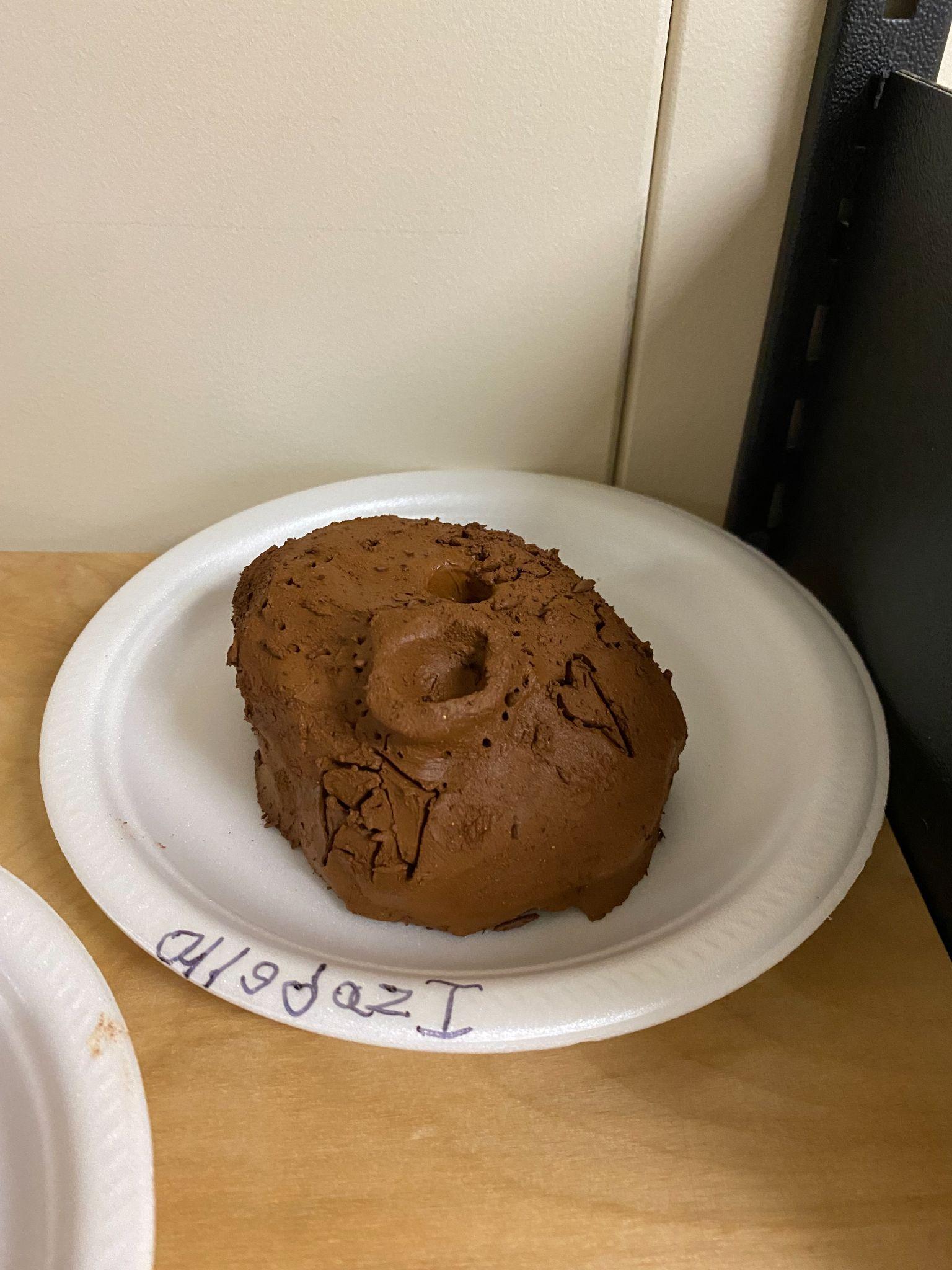 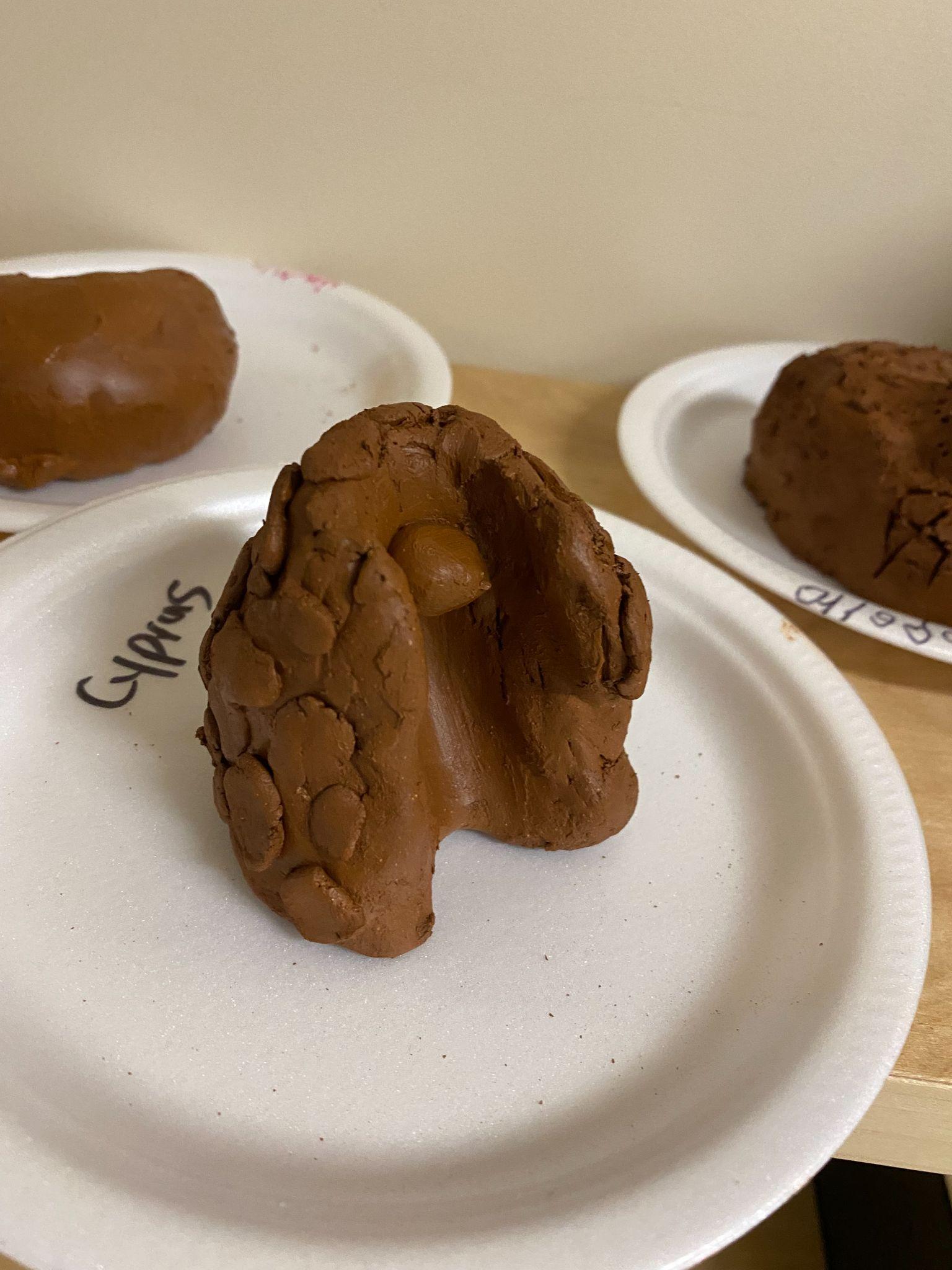 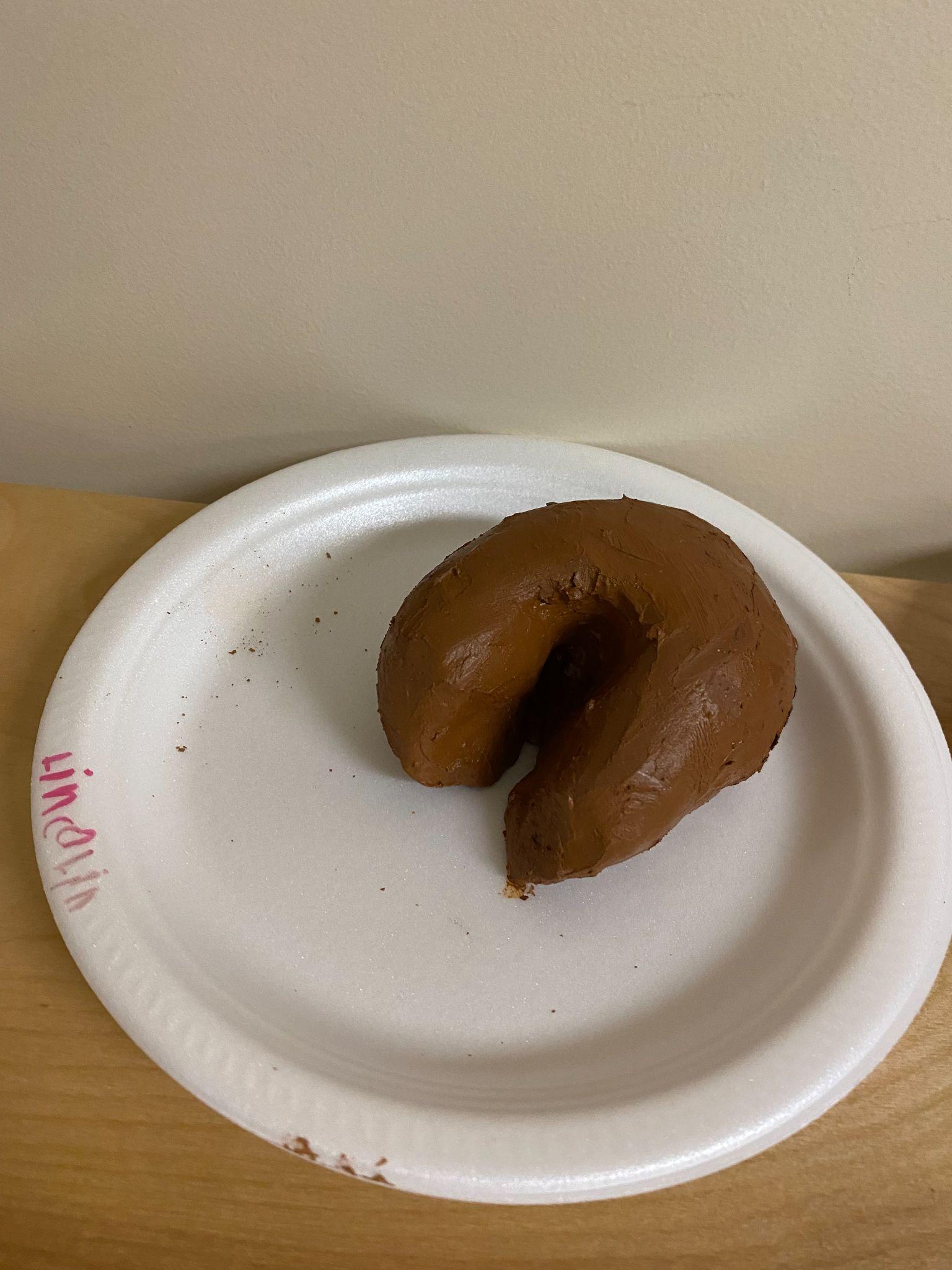 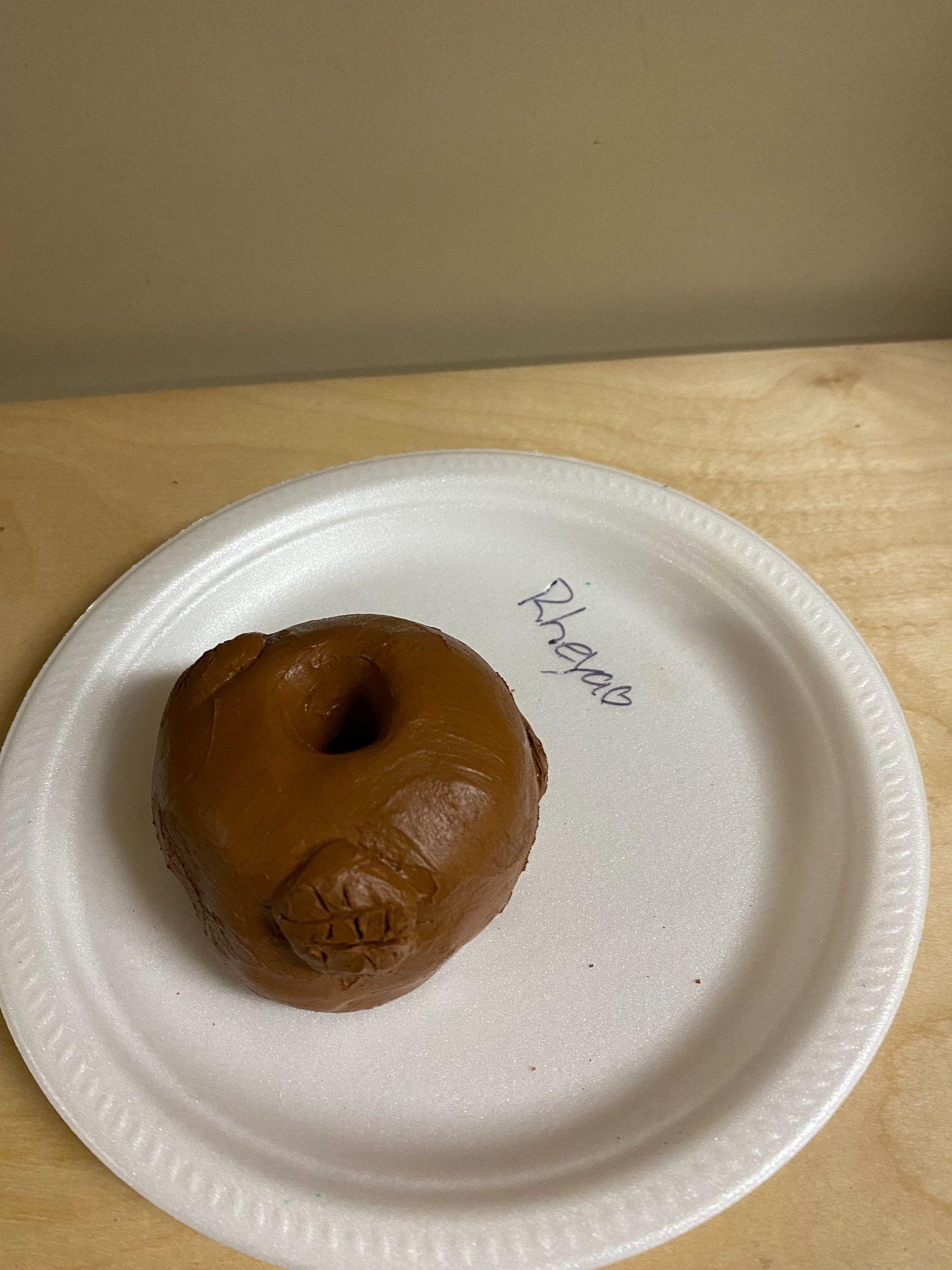 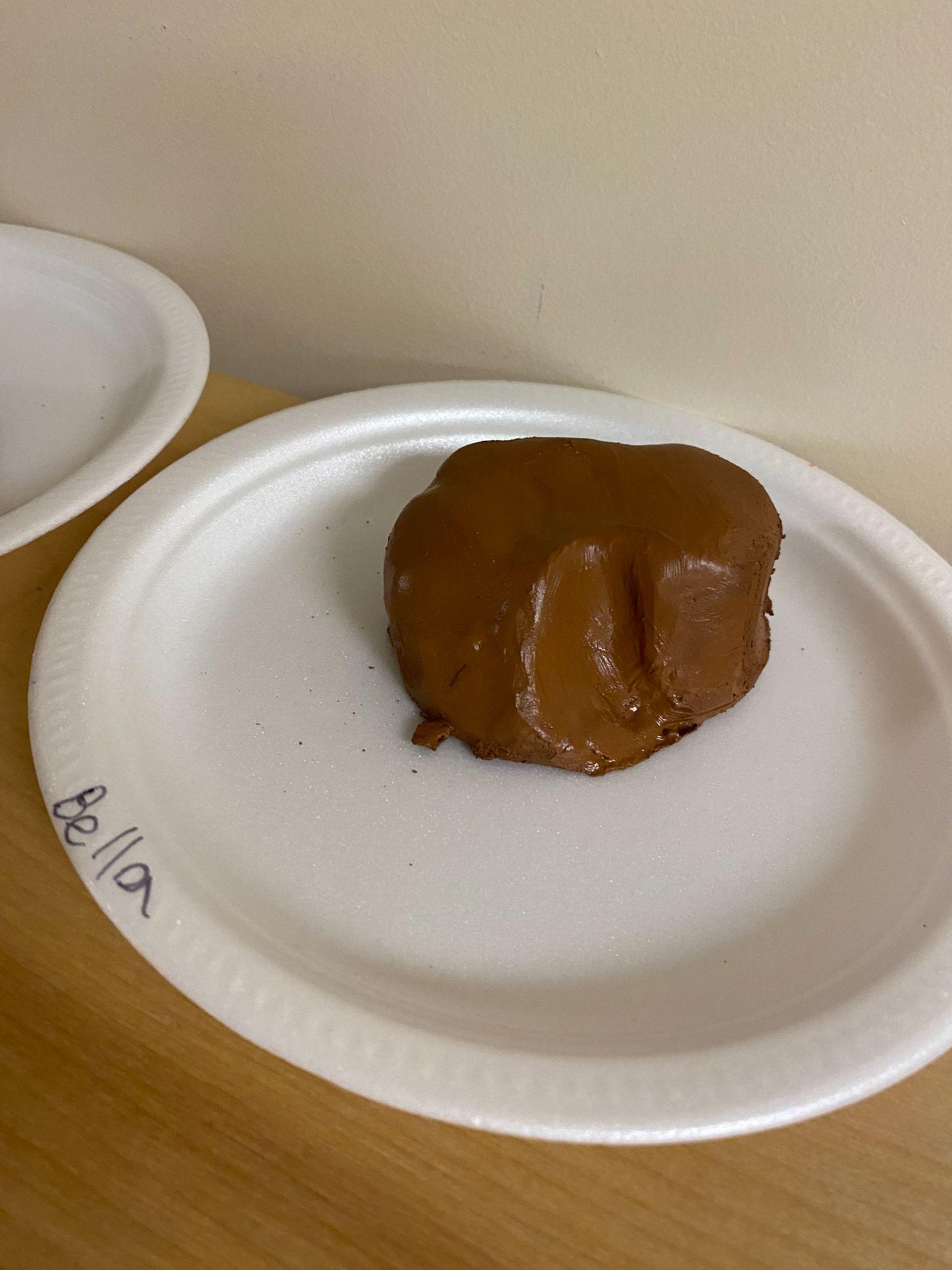 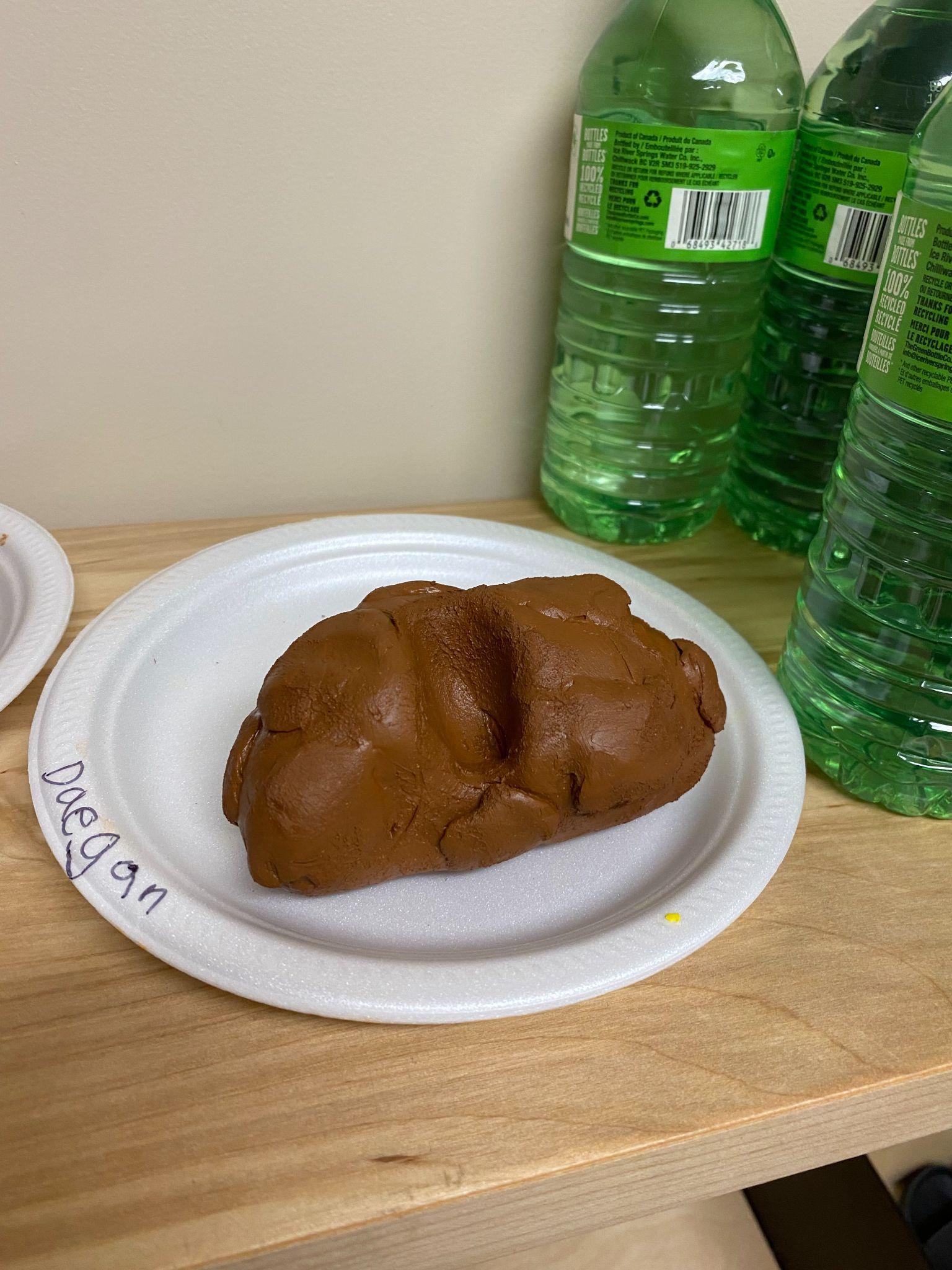 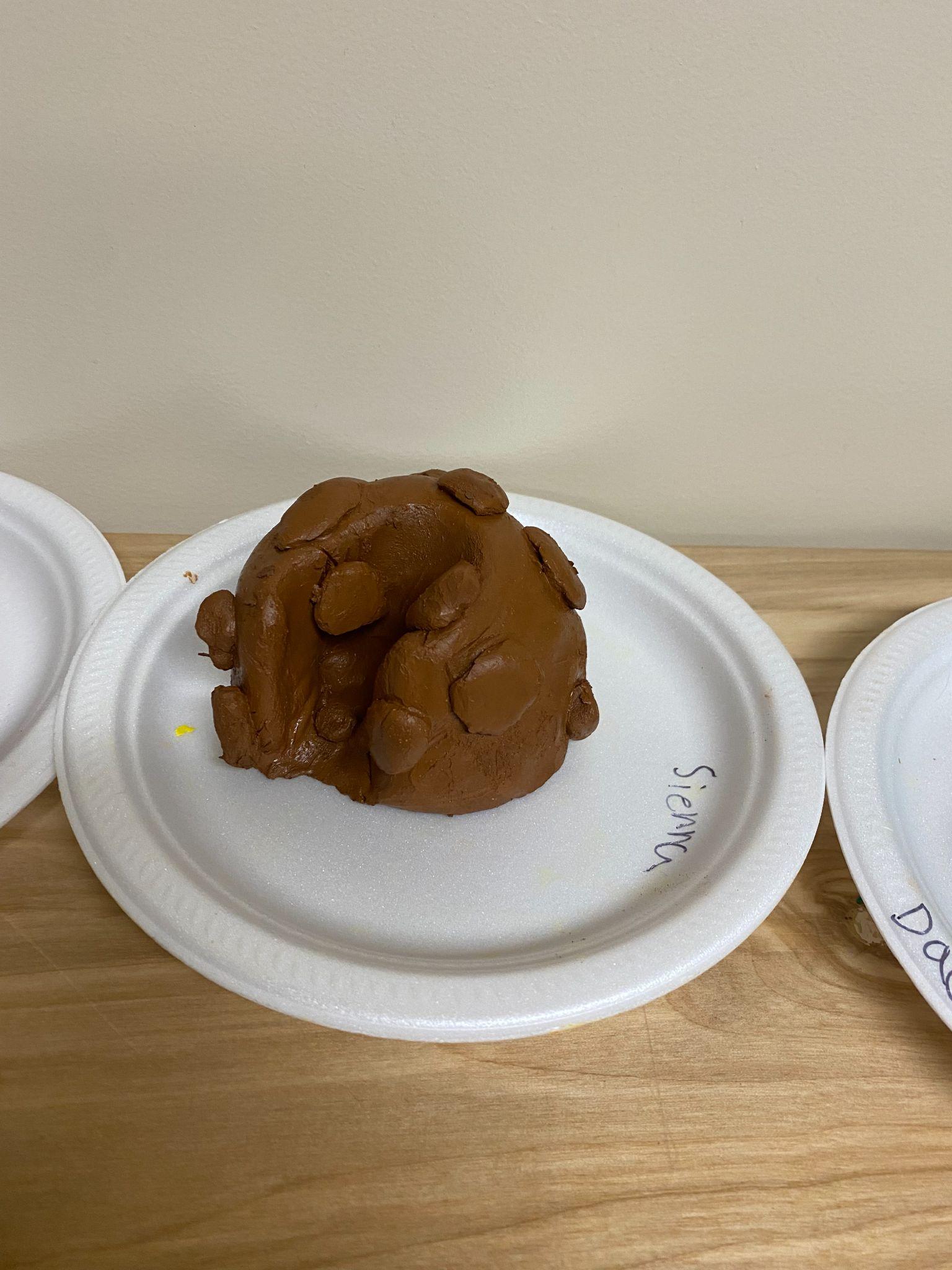 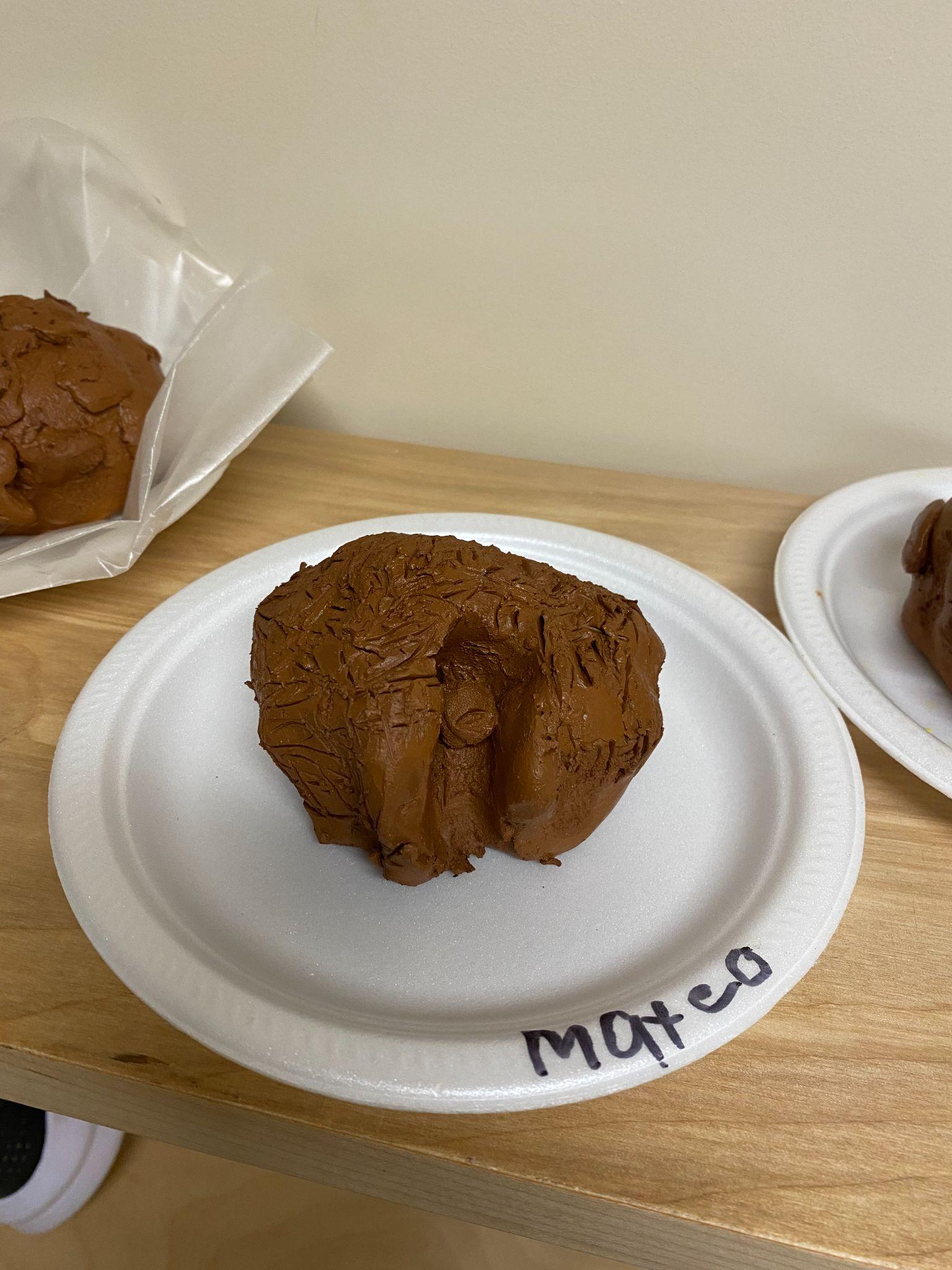 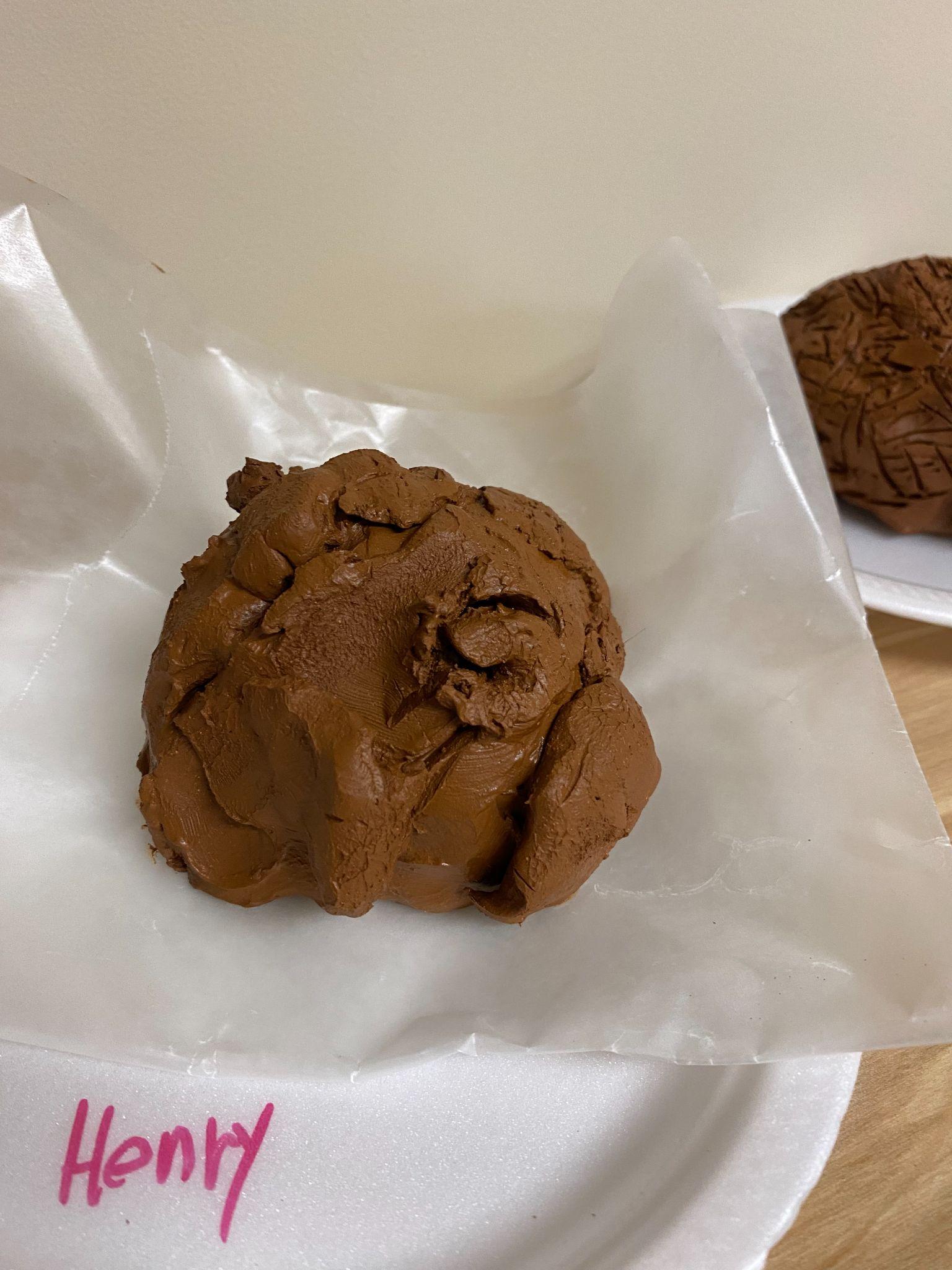 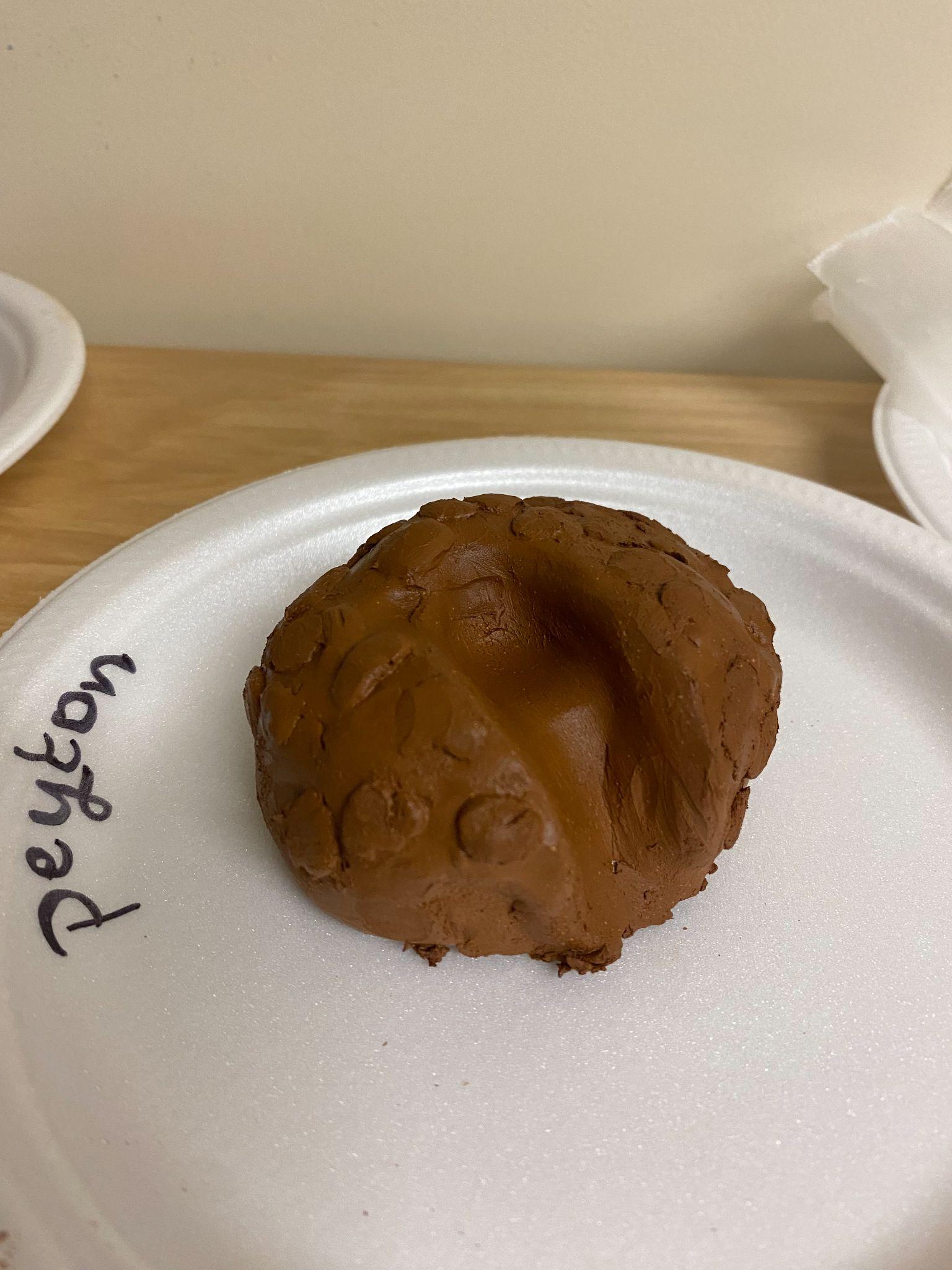 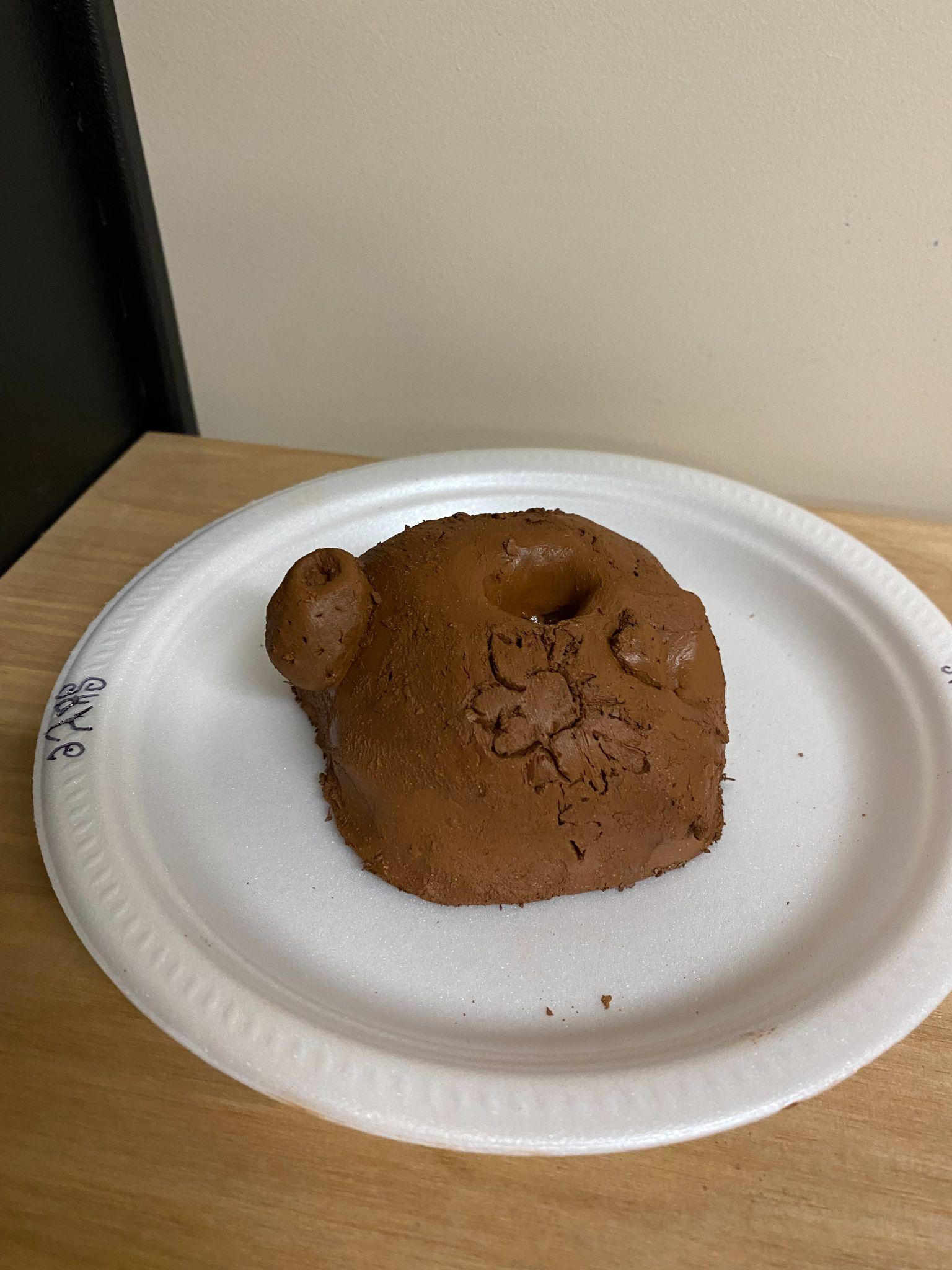